Moskevská Rus
Založení Moskvy
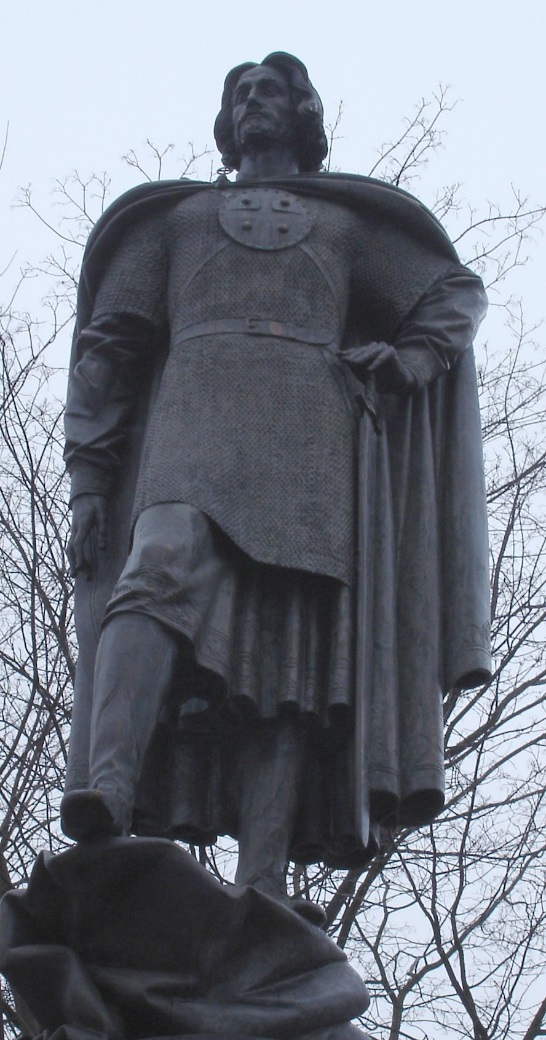 Původně nevelká osada Kučkovo na břehu Moskvy, 
 součást Vladimirsko –suzdalského knížectví
1147 první písemná zmínka – kníže Jurij Dolgorukij, 
Kníže vladimirsko-suzdalský, sem zve svého spojence 
knížete novgorodsko-severského Svjatoslava 
1156 budování palisád a opevnění kolem Moskvy, tj. 
    vybudování hradu Moskva
Přesídlení představitelů ruské církve – stavba chrámů
Moskevské knížectví vzniklo podle závěti Alexandra 
   Něvského  v 70.letech 13. st.
Vzniká tak nové centrum na severovýchodě Rusi,
postupně roste jeho význam
Nejstarší moskevská knížata
Daniil Alexandrovič (1276 – 1303)
Jurij Daniilovič (1303 – 1305)
 ve 14. st. nastává ekonomický a  politický rozvoj knížectví
Rozšiřování území – počátek 14. století – ztrojnásobení území, připojení Kolomny, Možajska a Perejaslavľa Zalesského
Roste  hospodářský a strategický význam Moskvy
Boje s Mongoly o nezávislost, byli součástí Zlaté hordy
Zlatá horda
Zlatá horda – 1242 – 2. pol. 15. stol., mongolský stát v čele s chánem, hlavní 
město v Povolží Saraj Bátů.  
 Konec 13. st. až 1. pol. 14. st. období rozkvětu Zlaté Hordy za chánů Jedigeje, 
Uzbeka (přijetí islámu) a Džanibeka
Ovládala východoruské státy včetně Moskevského knížectví – knížata musela
platit daně a skládat slib věrnosti chánovi, za to získávala tzv. jarlyk= jmenovací 
dekret pro ruského knížete na příslušné knížectví
Pravoslavná církev zůstala relativně nezávislá, nemusela platit daně, musela se 
 modlit za chána
Zlatá horda
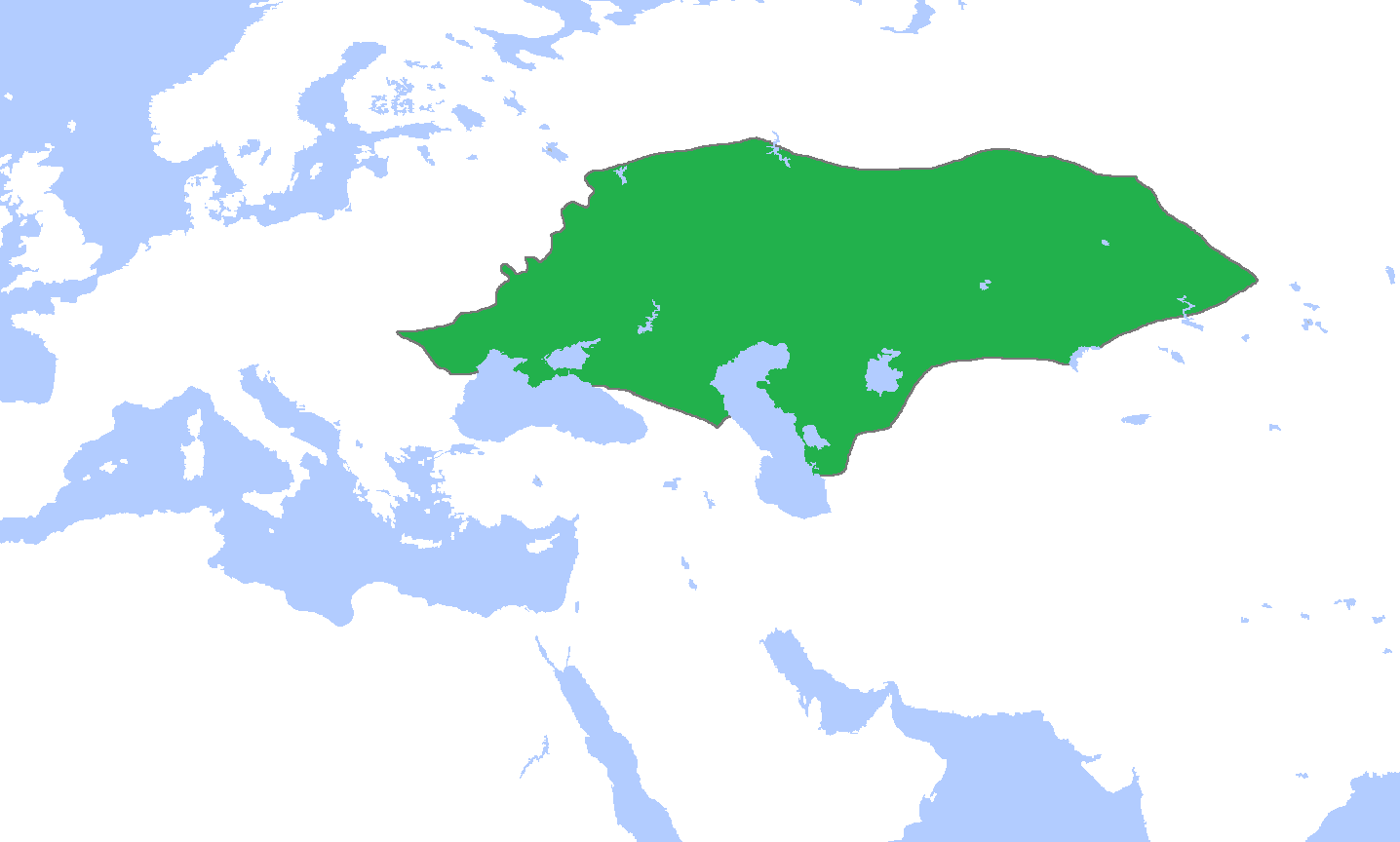 [Speaker Notes: Z]
Rozšíření moskevského státu
Soupeření s Tverským knížectvím o jarlyk  na titul velikého knížete 
   vladimirského, jenž v sobě zahrnoval jistý nárok na vládu nad celou Rusí

→ boje mezi tverským knížetem Michailem Jaroslavovičem  (1271-1318,
od 1304 veliký kníže vladimirský)  a moskevským knížetem 
Jurijem Danilovičem(1303-1325, veliký kníže vladimirský 1317-1322)  
→ smrt obou
Vláda Ivana I. Kality
1325 – 1341 (veliký kníže vladimirský od 1328) 
schopný, velmi pragmatickým vládce
získal jarlyk a vybíral daně (hlavně platil Novgorod) 
shromáždil značné finanční prostředky tím, že si velkou část daní ponechával
použil je na další rozšiřování území moskevského knížectví, 
   okázalou výstavbu v sídelní Moskvě, ale také k podplácení představitelů 
   Zlaté hordy, aby je přiměl jednat ve svém zájmu
1340 – 1353 vládne jeho syn Simeon Hrdý → boje Novgorodem a Litvou
Boj za nezávislost
Zasloužil se nejen kníže Dmitrij Donský, ale především hlavní regent 
  v době jeho nezletilosti metropolita celé Rusi Alexij, který usiloval o 
povznesení Moskvy do role představitele ruských "národních" i 
   církevních zájmů. 
Bitva na Kulikovském poli 7. září 1380 → ruské vojsko (150 000 mužů) 
   proti chánovi Mamajevovi a jeho spojenci litevskému knížeti Jagellovi 
   (nestihl se dostavit) 
Velmi krvavá bitva (padlo asi 200 000 mužů) → vítězství Rusů
Nepodařilo se zbavit mongolské nadvlády, dále musí platit daně
 Roku 1382 - odvetný vpád Mongolů a vypálení Moskvy chánem 
    Tochtamyšem
Ivan I. Kalita (1325-1341) – za jeho vlády země zbohatla,
v závěti rozdělil území mezi tři syny
Semjona Hrdého, Ivana a Andreje
Simeon Hrdý (1341- 1353) – války s Novgorodem a Litvou
Ivan II. (1353- 1359) – morová epidemie
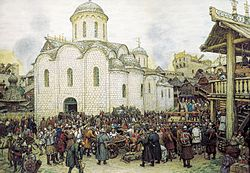 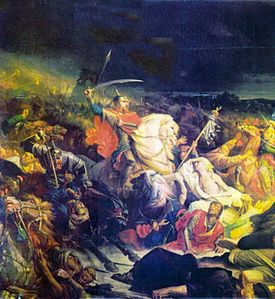 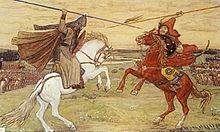 Upevnění moskevského státu
Ivan IV. se narodil 25.8. 1530 
Do dějin se zapsal jako Ivan Hrozný
30.11.1532 se narodil bratr Jurij 
3.12. 1533 zemřel Vasilij III. 
 Rusko postrádá pevnou vládu
Ivan IV. se narodil 25.8. 1530 
Do dějin se zapsal jako Ivan Hrozný
30.11.1532 se narodil bratr Jurij 
3.12. 1533 zemřel Vasilij III. 
 Rusko postrádá pevnou vládu
1462 – 1505  vláda Ivana III.

1472  velký kníže Ivan III. přijal titul „car vší Rusi“

1476  odmítnutí Moskvy platit daně Hordě

1478  připojení Novgorodu k Moskvě

1478 sňatek Ivana III. se Sofií Paleologovnou, neteří posledního byzantského císaře

1480 konec ruské podřízenosti Zlaté Hordě, k bitvě ani nedošlo, jelikož chán utekl před bojem

1485 připojení Tveru k Moskvě
Ivan III. trhá chánův dopis a nechá popravit jeho poselstvo (1478)
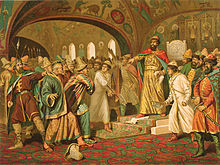 Důsledky mongolského jha
Násilné přerušení a zpřetrhání kulturních, politických i obchodních styků 
   Rusi s Evropou ve 13. a 14. stol. → izolace Ruska
Odlišný  vývoj → Rusko – středověk, Evropa – renesance
Hospodářský a kulturní úpadek Ruska → zaostává za Evropou o 
   téměř 250 let
Rozšíření Moskevské Rusi
1505 – 1533 vláda Vasilije III.
1510 připojení Pskova k Moskvě
1521 připojení Rjazaně k Moskvě
Za vlády Ivana III. a Vasilije III. sjednoceny všechny ruské oblasti 
Vznikl národní stát Velkorusů (pod žezlem moskevských panovníků)→ 
Moskevská Rus
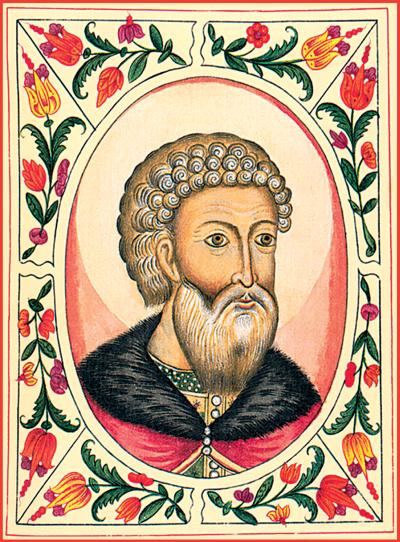 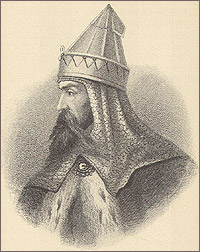 Moskevská Rus v 16. st.
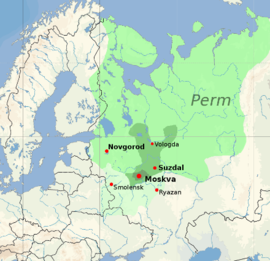 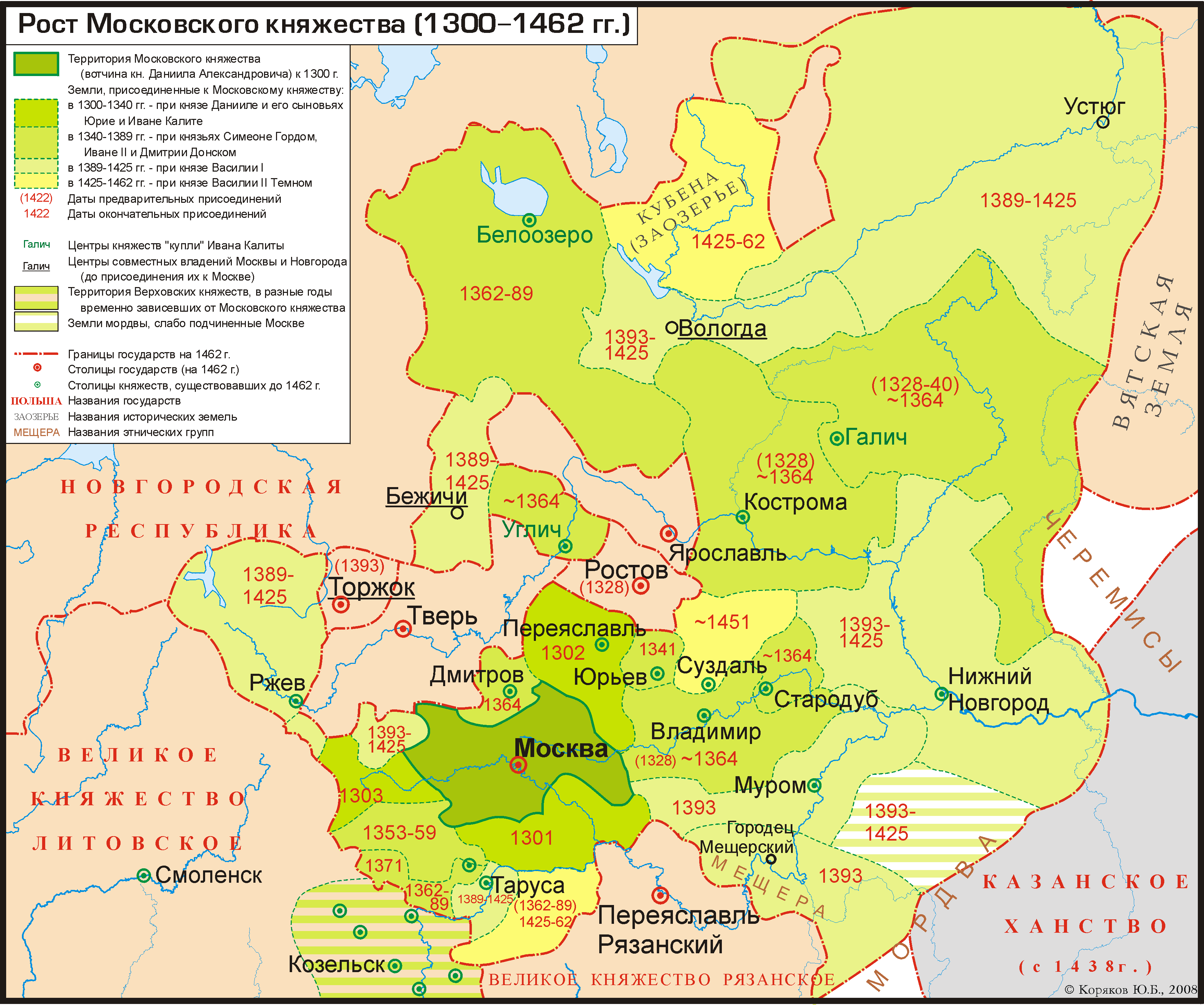 Kultura Moskevské Rusi
Literatura
Potřeba úředních záznamů, letopisy v Novgorodu a Moskvě, 
  papír místo pergamenu, jednodušší písmo (ustav a poluustav)
Letopisy:
«Троицкая летопись» – Trojický letopis, Moskevský letopisný 
   svod (sbírka, kodex) v r. 1479
«Хронограф» – první ruský chronograf v r. 1442

Pověsti:  «О битве на Калке», «Повесть о разорении Рязани Батыем», повести о Александре 
Невском, např. «Житие Александра Невского»,«Сказание о Мамаевом побоище»
Poema: «Задонщина» –  Zadonština

Životopisy: «Житие метрополита Петра», «Житие Сергия 
Радонежского»  

Cestopisy: «Путешествие за три моря» Афанасия Никитина

Legendy: «Сказание о невидимом граде Китеже»

Historické písně: «Песня о Щелкане Дудентьевиче»
Suděbnik 1497
Nejvýznamnější ruský právní kodex z období 
sjednocování severovýchodní Rusi
Věnoval pozornost centrální správě a soudnictví 
(aby soudce nepřijímal úplatky)
Votčiníci zbaveni soudní pravomoci
Činnost soudnictví podřízena kontrole velkoknížecích
zástupců
Uzákonil zrušení svobodného odchodu ruského cholopa – 
svobodný odchod omezen na dva týdny v roce, týden 
před a po sv. Jiří (26. listopadu po skončení všech 
polních prací = tzv. Jurjev děň)
Platil pro všechny vrstvy a třídy ruské společnosti
MALÍŘSTVÍ

Řada fresek v byzantském slohu

Ikony – náboženské obrazy na dubové desce, 
zobrazují Ježíše, svaté a Bohorodičku

Umělci: Theofan Grek, Andrej Rubljov
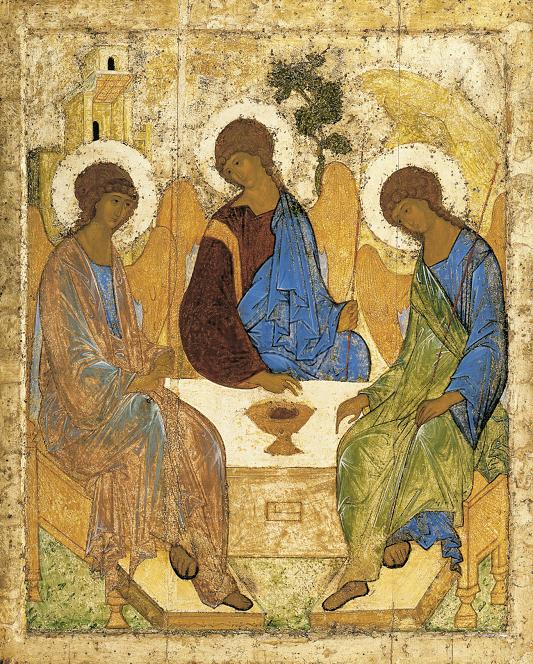 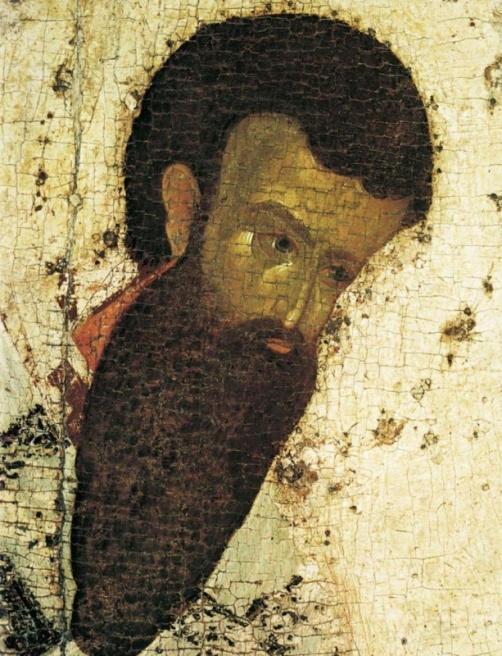 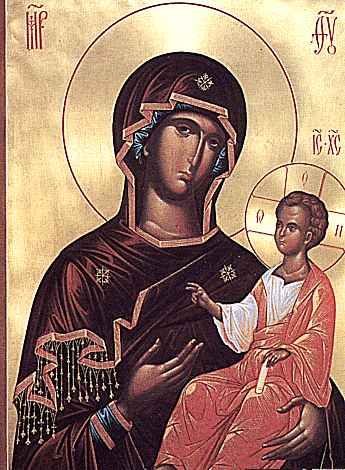 ARCHITEKTURA
Moskva:  Kreml, kostely (Vozněsenija, Simeonov, 
Andronnikov, Uspenskij)

Novgorod: chrámy Blagověščenija na Gorodišči, 
Spasa v Kovalevě, Uspenija v Bolotově, Spasa na Iljově ulici

Dále v Pskově, Tveru, Nižním Novgorodu, Rjazani
Spasskij sobor Andronnikova monastyra
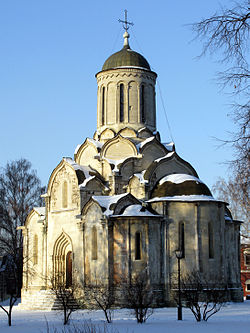 Chrám v Kovalěvě
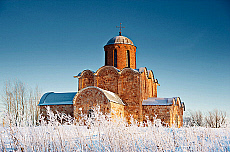 Uspenskij chram v Kremlu
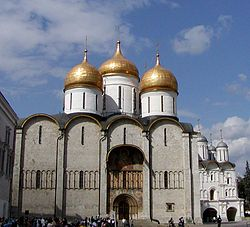 Kreml při Ivaně Kalitě (14.st.)
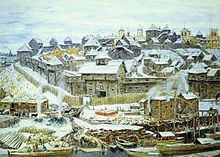 Zdroje
ŠVANKMAJER, Milan. Dějiny Ruska. 3. rozšíř. vyd. Praha: Lidové noviny, 1999. 886 s. 
ISBN 80-7106-216-2.
Kapesní atlas světových dějin. Edited by Jindřich Švestka - Petr Cafourek. 2. vyd. 
Praha: Geodetický a kartografický podnik, 1989. 172, 69 s. ISBN 80-7011-011-2.

OBRÁZKY
http://upload.wikimedia.org/wikipedia/commons/1/1d/GoldenHorde1300.png
http://upload.wikimedia.org/wikipedia/commons/7/7f/Ivan_III_of_Russia_3.jpg


INTERNETOVÉ ZDROJE
Šilhán, Vladimír. Ivan III. – stavitel Moskvy [online]. Vystaveno 17. 01. 2005 cit. [ 23. 2. 2014].